Parts, Colors, and Markings
Parts of The Horse
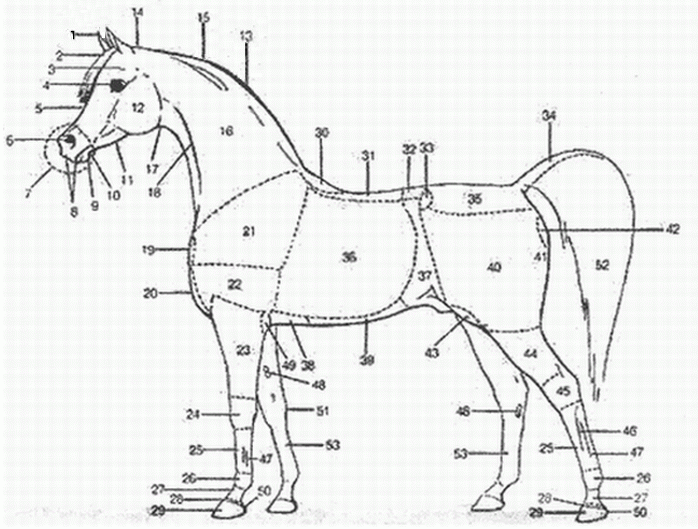 Sorrel/Chestnut
Body
Reddish or copper red

Mane and tail 
Same 
May be flaxen
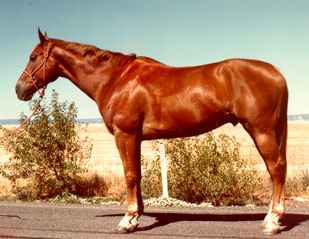 Liver Chestnut
Body
Dark red or brownish-red

Mane and tail 
Usually dark red
Brownish red
May be flaxen 
Lower legs red
May have dorsal stripe
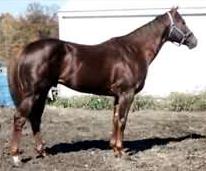 Black
Body color 
True black without light areas

Mane and tail 
Black
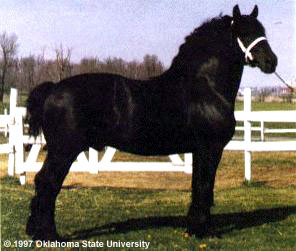 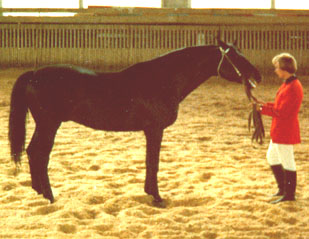 Bay
Body color
Tan / brown / reddish-brown

Mane and tail 
Black
Black on lower legs
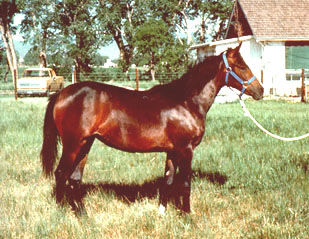 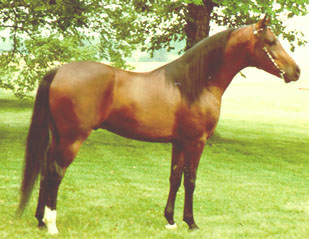 Brown
Body color 
Brown
Possible light areas
Muzzle
Eyes
Flank
Inside upper legs

Mane and tail
Brown or dark brown
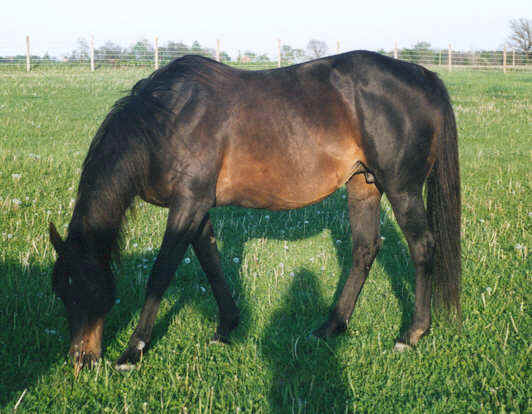 Gray
Body 
Mixture of white with any other colored hairs

Often born solid
Lighter with age
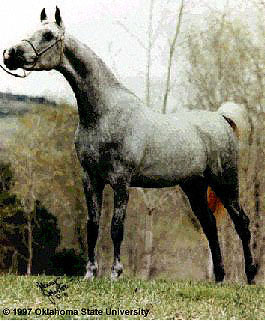 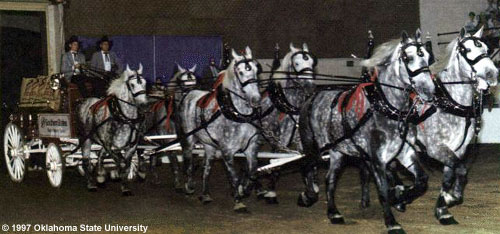 Blue Roan
Body
Uniform mixture of 
white and black hairs

Black points and head
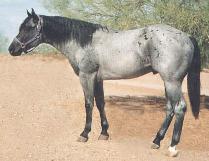 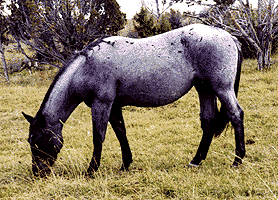 Red Roan
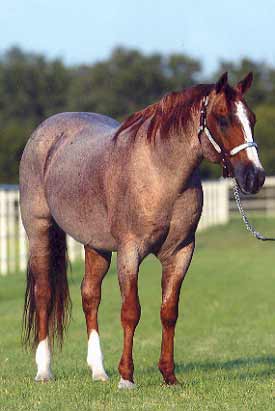 Body
Uniform mixture of white and red hairs

Red on head &  lower legs

Red or flaxen (blonde) mane & tail
Grullo
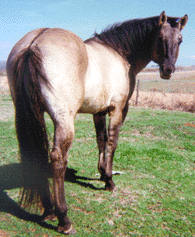 Body
Smoky or mouse-colored
Not a mixture of black and white hairs
Each hair mouse colored

Mane and tail 
Black
Black on lower legs
Usually has dorsal stripe (down back)
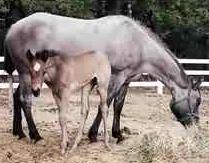 Dun
Body
Yellowish or gold

Mane and tail 
Black or dark brown

Dorsal stripe 

Possible zebra stripes on legs and transverse stripe over withers
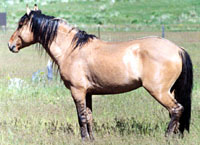 Red Dun
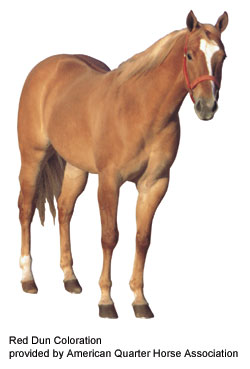 Body color 
Form of dun
yellowish or flesh colored

Mane and tail
Red or reddish
Flaxen
Red dorsal stripe
Zebra stripes
Transverse stripe
Palomino
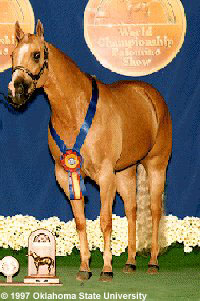 Body
Golden yellow, copper

Mane and tail 
White or cream
Cremello
Body color 
White or light cream

Mane and tail
White
Pink or pinkish skin over entire body
Blue eyes
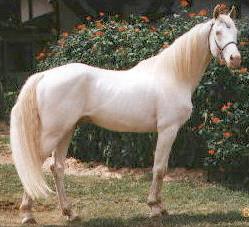 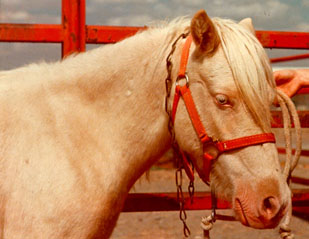 Buckskin
Body Color
Yellowish or gold

Mane and tail
Black
Usually black on lower legs
Typically do not have dorsal stripes
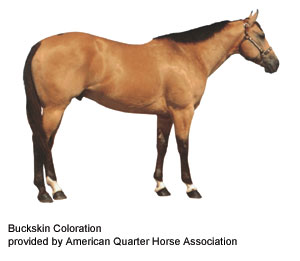 Perlino
Body color 
White or light cream

Mane and tail 
Usually have a darker tint
Pale copper or orange
Pink or pinkish skin over entire body
Blue eyes
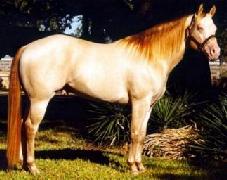 Rabicano
Body 
Interspersed white hairs 
Most dense from flank to tailhead
Not Roan
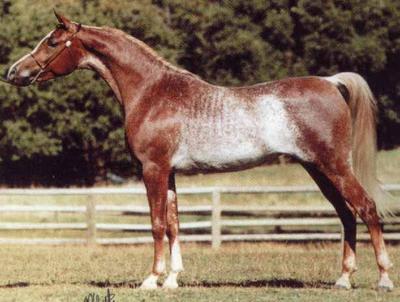 Pinto - Tobiano
Dark color usually covers 
One or both flanks

Generally
All four legs are white at least below the hocks and knees

Spots
Regular and distinct appearance of a shield
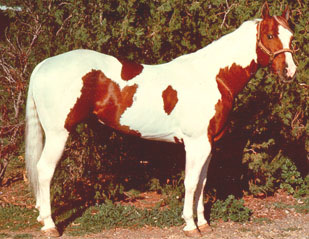 Pinto - Tobiano
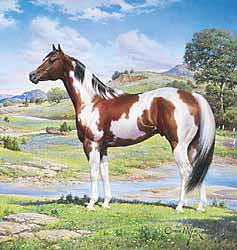 Head markings 
Like solid-colored horse
May have blaze, strip, star or snip

May be either
Predominantly dark or white

Tail is often two colors
Pinto - Overo
White 
usually will not cross back 
Between withers and tail

Generally
At least one and often all four legs dark (may have leg markings)
White is irregular
Scattered or splashy
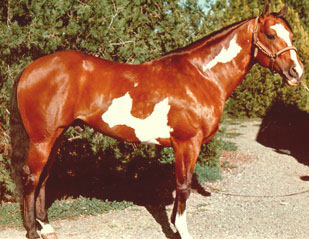 Pinto - Overo
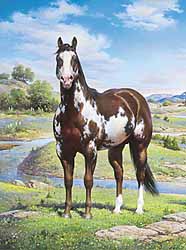 Head markings 
Often bald-faced

Body may be either predominantly dark or white

Tail usually one color
Pinto - Tovero
Dark around ears (medicine hat)

Dark may expand to cover forehead and/or eyes 

One or both eyes blue

Dark pigmentation 
Around mouth
May extend up sides of face and form spots
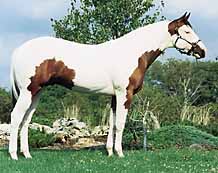 Appaloosa - Blanket
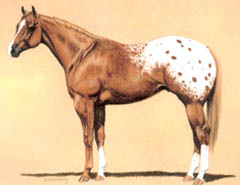 Solid white area normally over hip area that is contrasting to base color
Appaloosa - Leopard
White with spots of color over their body

Sometimes spots are more concentrated on head and leg areas

Spots may also occur in the direction the hair grows and are most evident in the flank area
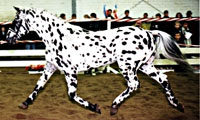 Facial Markings
Star: white mark on forehead
Strip or Stripe: narrow white mark down the face
Snip: white mark between the nostrils
Blaze: broad white mark down the face, extending over the nose
Bald face: very wide white marking, covering most of the face and extending down over the nostrils. Usually covers one or both eyes
Facial Markings
Star: white mark on forehead
Strip or Stripe: narrow white mark down the face
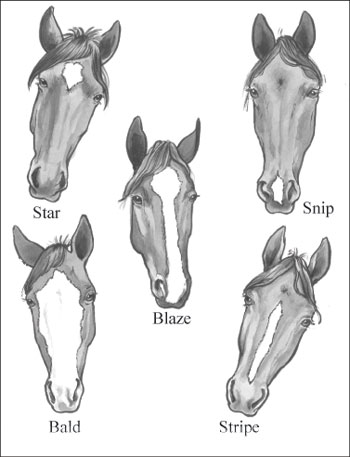 Facial Markings
Snip: white mark between the nostrils
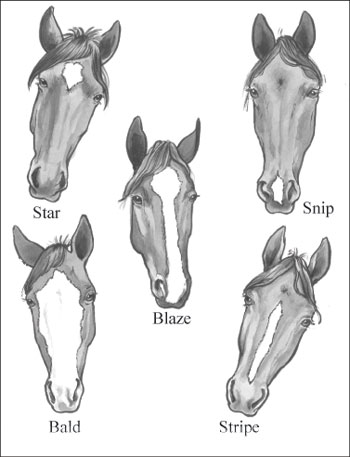 Facial Markings
Blaze: broad white mark down the face, extending over nose
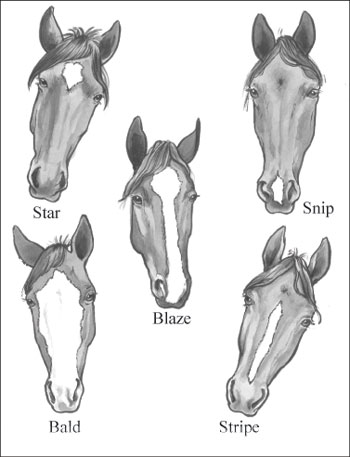 Facial Markings
Bald: very wide, covering most of the face extending down over the nostrils
Usually crosses the midline of at least one eye
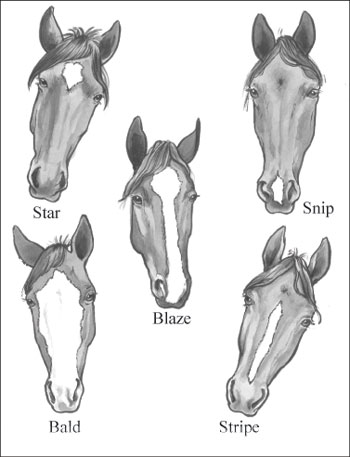 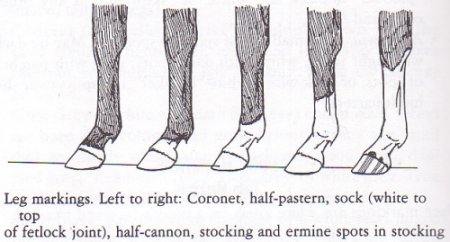 Leg Markings
Coronet: Just over the coronary band
Half-pastern: Half way up the pastern joint
Sock: Covering the fetlock or just over it
Stocking: Half way up the cannon bone and above (but not to cover the knee or hock)
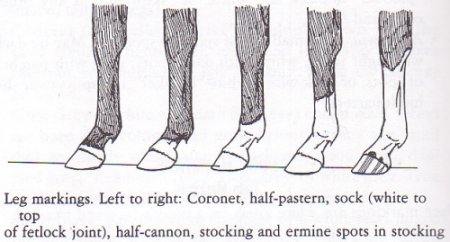 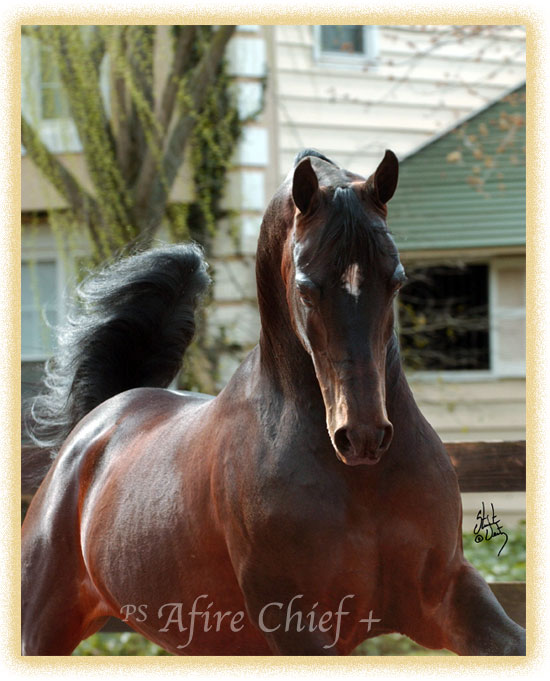 Identify the Markings
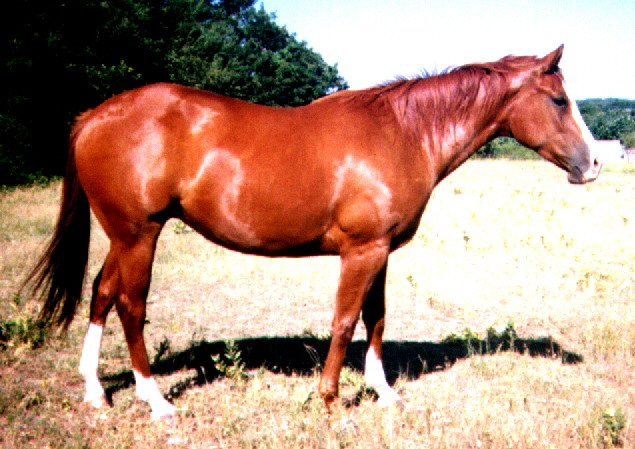 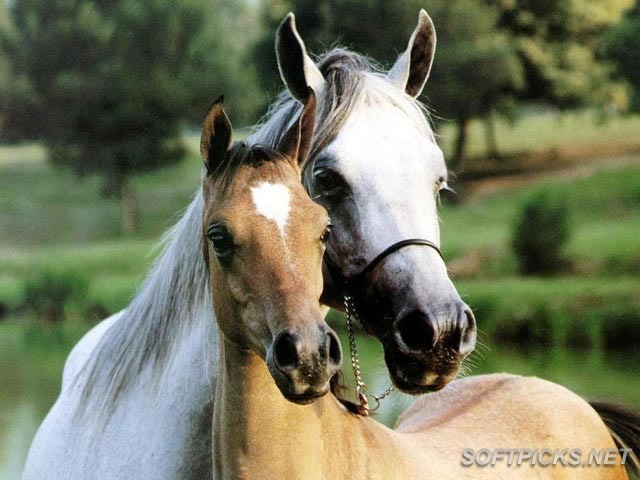 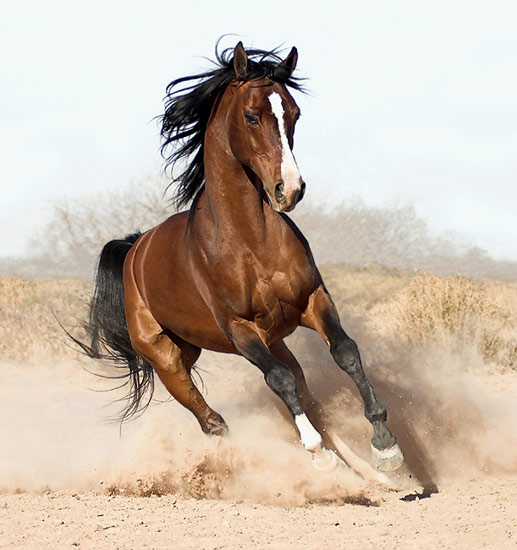 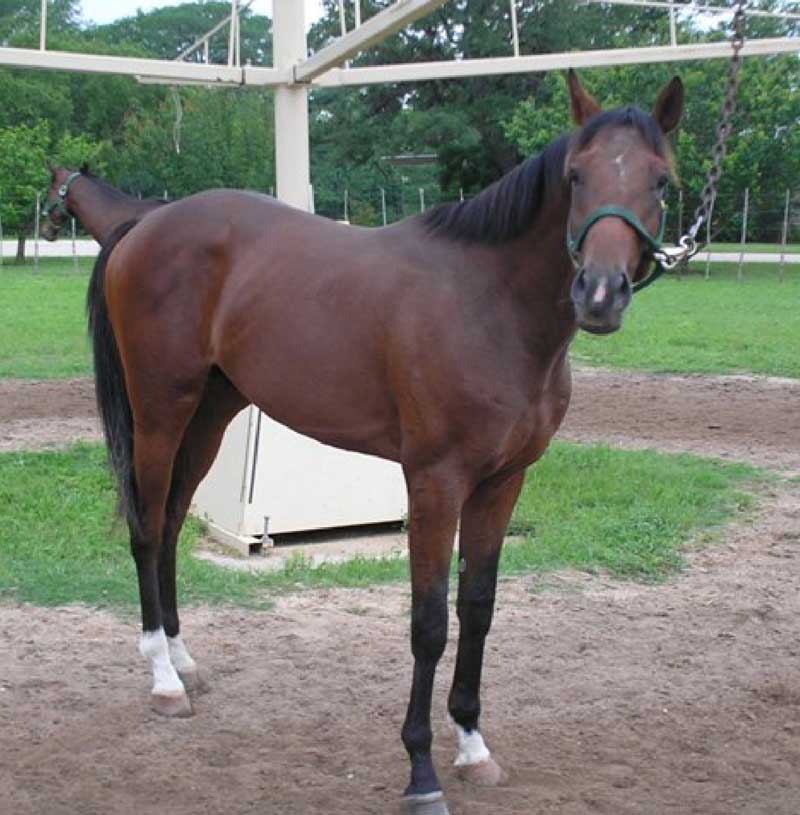 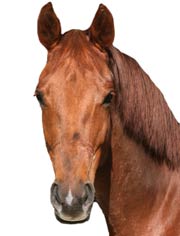